HISTÓRIA DO BRASIL(INTRODUÇÃO)
REVOLUÇÃO COMERCIAL           (SÉC. XII – XV)
BAIXA IDADE MÉDIA
CRUZADAS(GUERRA SANTA CRISTÃ)
REABERTURA DO MAR MEDITERRÂNEO AO COMÉRCIO EUROPEU
ENTREPOSTOS COMERCIAIS MAIS IMPORTANTES: ALEXANDRIA, ANTIÓQUIA, CONSTANTI-NOPLA, VENEZA E GÊNOVA
COMÉRCIO DE ARTIGOS DO ORIENTE, EM ESPECIAL ESPECIARIAS
A BURGUESIA, ASSUMIA A ADMINISTRAÇÃO DE ALGUMAS CIDADES E BURGOS,  ADQUIRINDO CARTAS DE FRANQUIA JUNTOS AOS SENHORES FEUDAIS
ALEMANHA: CIDADES LIVRES
 ITÁLIA: REPÚBLICAS
 FRANÇA: COMUNAS
 ESPANHA: CONSELHOS
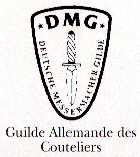 DIFICULDADES DA BURGUESIA
PÉSSIMAS ESTRADAS
ASSALTOS CONSTANTES
PEDÁGIOS FEUDAIS
DIVERSIDADE MONETÁRIA
SOLUÇÃO: FORMAÇÃO DAS HANSAS (GRÊMIOS DE BURGUESES) 
SOLUÇÃO: ALIANÇA BURGUESIA-MONARQUIA
FORMAÇÃO DAS MONARQUIAS NACIONAIS EUROPÉIAS
FRANÇA
ALIANÇA BURGUESIA-MONARQUIA (DINASTIA CAPETÍNGIA)
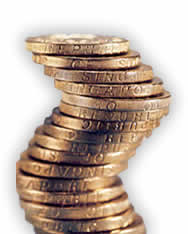 FRANÇA
IMPOSTOS REAIS
PROIBIÇÃO DOS PEDÁGIOS FEUDAIS
PADRONIZAÇÃO MONETÁRIA
EXÉRCITO REAL
JUSTIÇA REAL
RENASCIMENTO COMERCIAL E URBANO EUROPEU
ASCENSÃO DA ECONOMIA MONETARIZADA, COM PRODUÇÃO DE EXCEDENTES
DECADÊNCIA DO FEUDALISMO
DECADÊNCIA DO PODER LOCAL E FORTALECIMENTO DO PODER NACIONAL, REPRESENTADO PELO REI
FORMAÇÃO DAS MONARQUIAS NACIONAIS EUROPÉIAS
PENÍNSULA IBÉRICA: ESPANHA
FORMAÇÃO DE REINOS CRISTÃOS A PARTIR DA GUERRA INICIADA NO REINO DE ASTÚRIAS
VITÓRIAS CRISTÃS 
SURGIMENTO DOS REINOS DE LEÃO, CASTELA, NAVARRA E ARAGÃO
UNIÃO DOS REINOS CONSOLIDA O SURGIMENTO DA ESPANHA
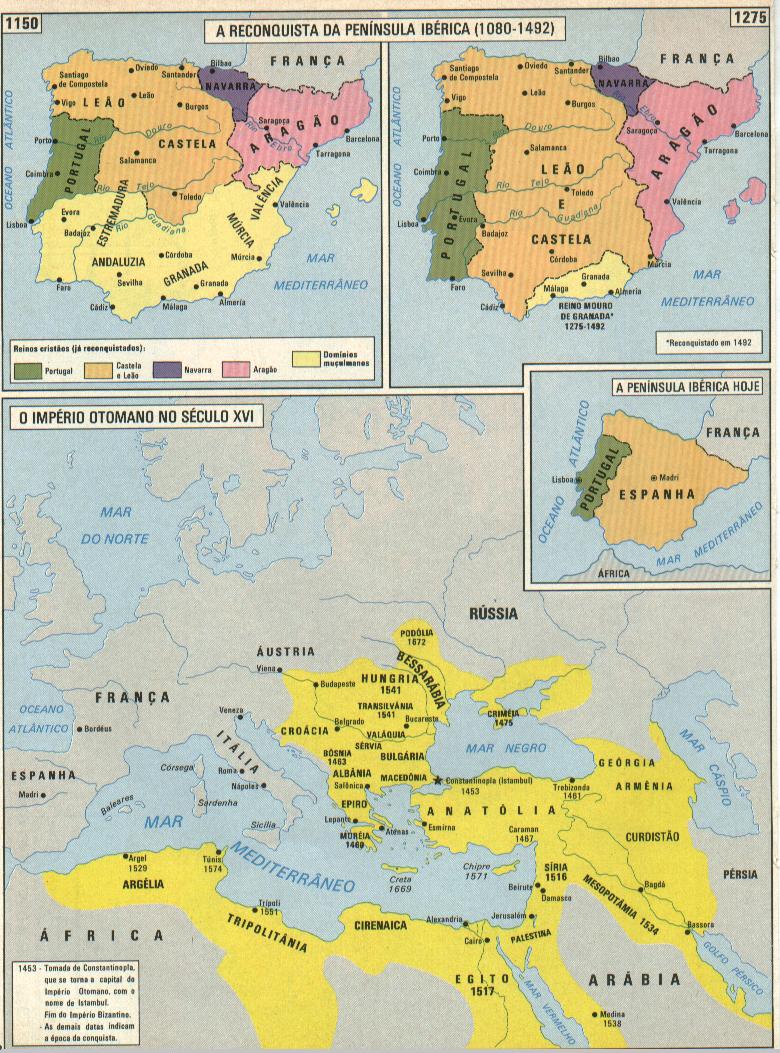 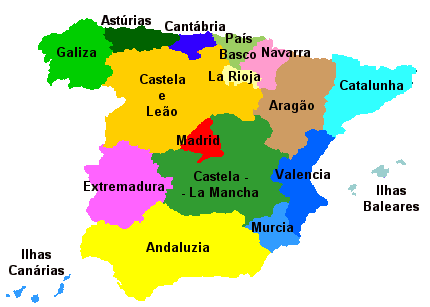 FORMAÇÃO DAS MONARQUIAS NACIONAIS EUROPÉIAS
PENÍNSULA IBÉRICA: PORTUGAL
GUERRA DE RECONQUISTA OU CRUZADAS DO OCIDENTE
REI AFONSO VI DE CASTELA OFERECE O CONDADO PORTUCALENSE E A MÃO DE SUA FILHA, D. TEREZA,  PARA O NOBRE HENRIQUE DE BORGONHA
PENÍNSULA IBÉRICA: PORTUGAL
O FILHO DE HENRIQUE DE BORGONHA, AFONSO HENRIQUES, ROMPE COM O AVÔ E CRIA O REINO DE PORTUGAL
A PRIMEIRA TARDE PORTUGUESA (ACÁCIO LINO)
PENÍNSULA IBÉRICA: PORTUGAL
A GUERRA DE INDEPENDÊNCIA (1136 – 1139)
DINASTIA BORGONHA (1139 – 1383): CONSOLIDAÇÃO DO TERRITÓRIO (EXPULSÃO DOS MUÇULMANOS)
PENÍNSULA IBÉRICA: PORTUGAL
DINASTIA BORGONHA (1139 – 1383): CONSOLIDAÇÃO DO TERRITÓRIO
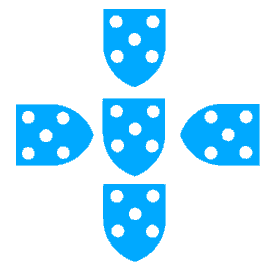 DINASTIA BORGONHA (1139 – 1383): FEUDALISMO LUSITANO
CENTRALIZAÇÃO POLÍTICA
DESENVOLVIMENTO URBANO
DESENVOLVIMENTO DA BURGUESIA MERCANTIL (LITORAL)
CRISE DO SÉCULO XIV (EUROPA)
CARÊNCIA DE METAIS PRECIOSOS
GUERRA DOS CEM ANOS (1337 – 1453 – FRANÇA   x  INGLATERRA)
PESTE NEGRA
ATRAVESSAR O CONTINENTE TORNOU-SE PERIGOSO
DESLOCAMENTO DA ROTA COMERCIAL EUROPÉIA
ENRIQUECIMENTO DA BURGUESIA MERCANTIL
ÚLTIMO MONARCA DA DINASTIA BORGONHA:         D. FERNANDO, O FORMOSO (MORREU EM 1383)
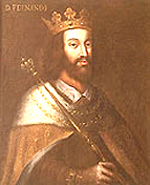 REVOLUÇÃO DE AVIS     (1383 – 85)
A BURGUESIA MERCANTIL ALIOU-SE À JOÃO DE AVIS (CHEFE DA ESCOLA MILITAR DE AVIS) – IRMÃO BASTARDO DE D. FERNANDO – E A ARRAÍA-MIÚDA (CAMADA POPULAR), CONTRA JOÃO DE CASTELA E OS CASTELHANOS
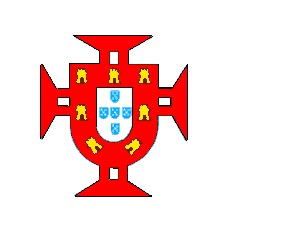 II) DINASTIA DE AVIS    (1385 – 1580)
ESTADO CENTRALIZADO ALIADO À BURGUESIA
DESENVOLVIMENTO DE ESCOLAS NÁUTICAS
PAZ INTERNA
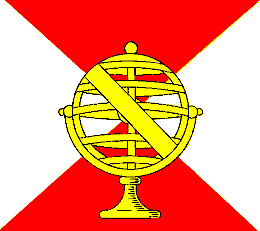 CAUSAS DA EXPANSÃO MARÍTIMA PORTUGUESA